Добро дошли на час света око нас!

Претходних часова смо учили о биљкама сада је време да научимо нешто о животињама.
У ЗАВИСНОСТИ ОД ТОГА ГДЕ ЖИВЕ ЖИВОТИЊЕ СЕ ДЕЛЕ НА:
ДОМАЋЕ       ДИВЉЕ
ЖИВОТИЊЕ    ЖИВОТИЊЕ
ДОМАЋЕ ЖИВОТИЊЕ
О ЊИМА БРИНЕ ЧОВЕК.
ДЕЛЕ СЕ НА:

-СТОКУ
-ЖИВИНУ
-КУЋНЕ ЉУБИМЦЕ
СТОКА			КРУПНА СТОКА


СИТНА СТОКА
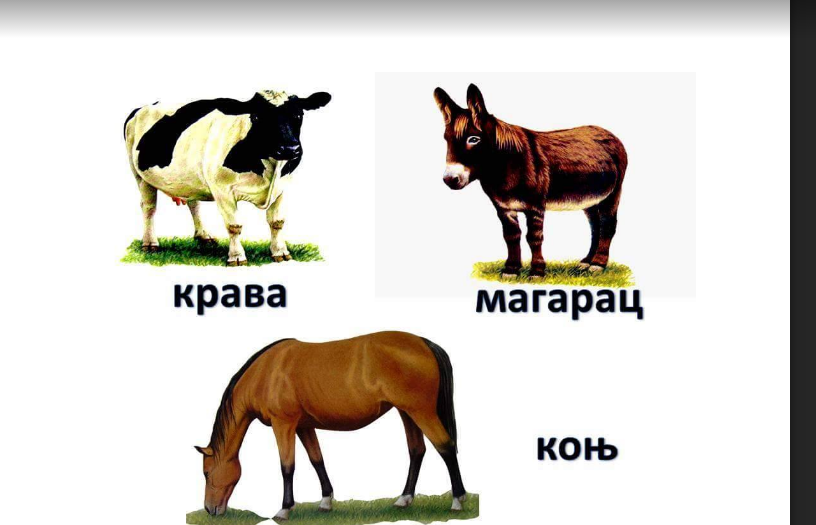 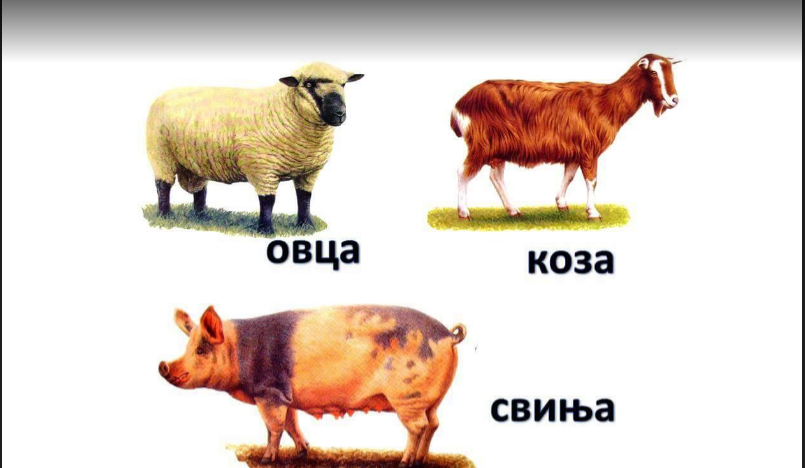 ЖИВИНА
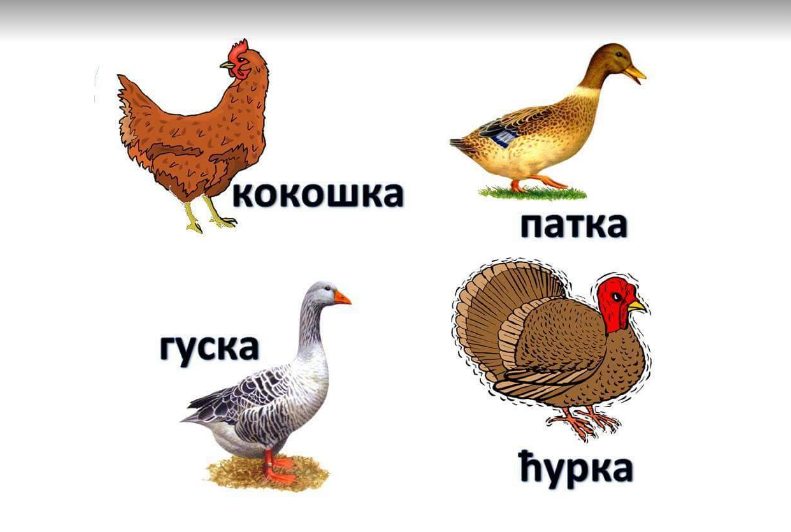 КУЋНИ ЉУБИМЦИ
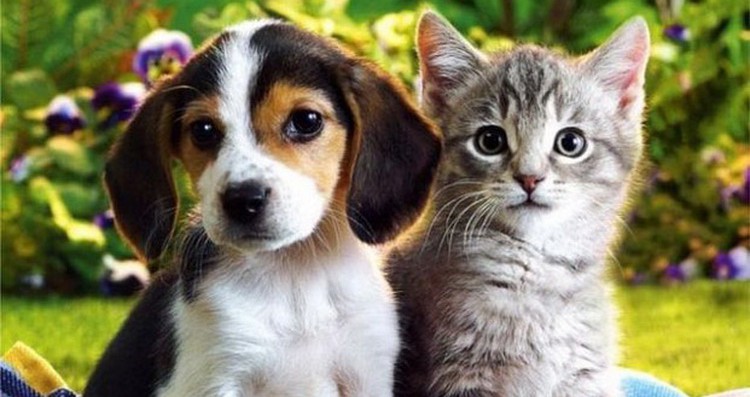 ДИВЉЕ ЖИВОТИЊЕ
ОНЕ САМЕ БРИНУ О СЕБИ И СВОЈИМ МЛАДУНЦИМА. САМЕ ПРОНАЛАЗЕ СКЛОНИШТА И   ХРАНУ.

Живе у срединама где најлакше могу да побегну од нападача и пронађу храну.
На ливадама;
У шумама;
У води и поред ње.
На ливадама
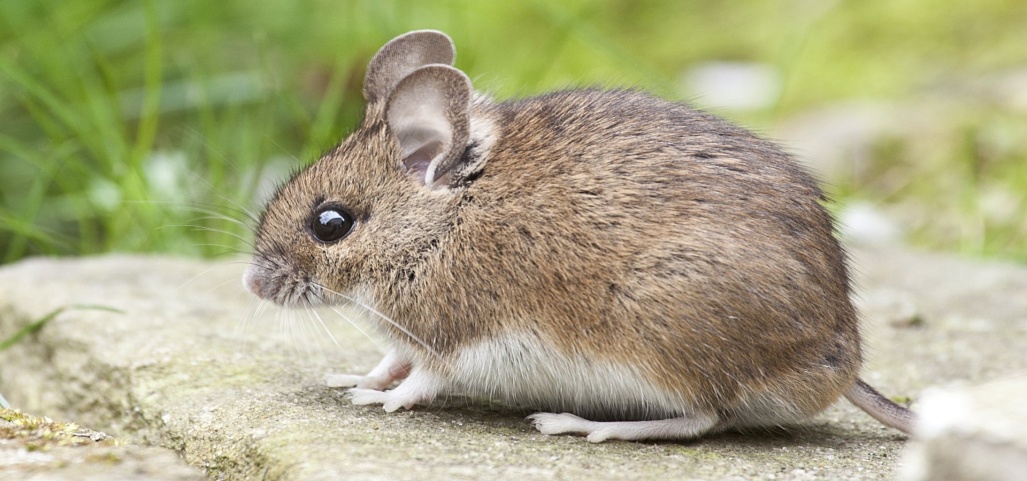 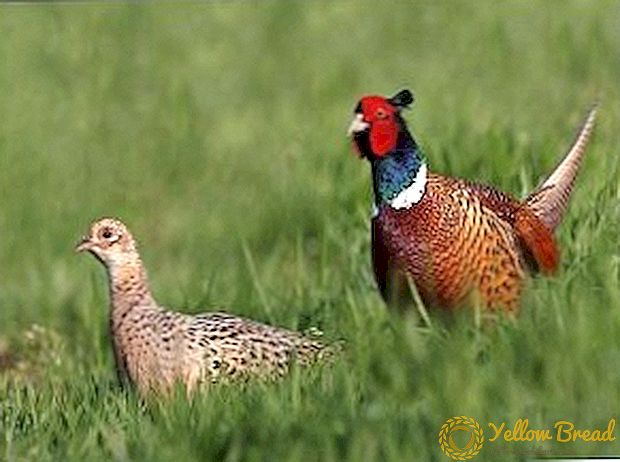 У шумама
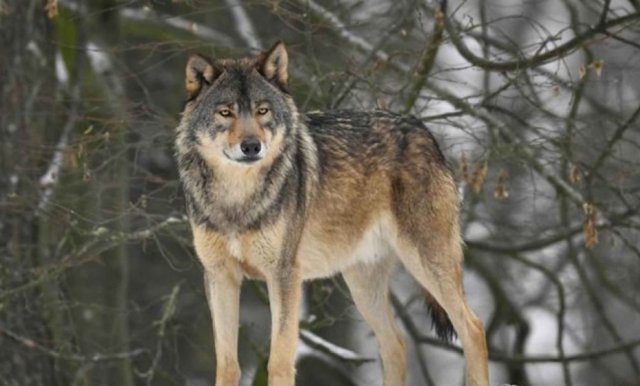 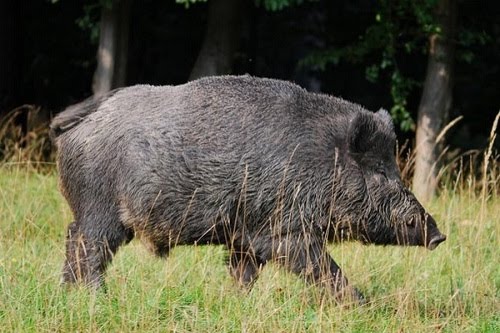 У води и поред ње
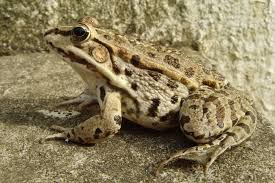 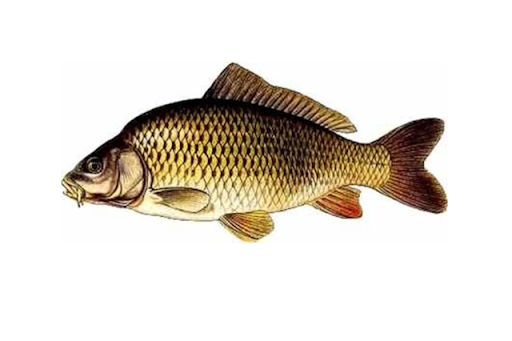 Ваш задатак је:
Отворите 74. и 75. страну у уџбенику и пажљиво прочитајте.


Отворите 64. и 65. страну у радној свесци и урадите задатке.